WHO Nomenklatur VOC/VOI
Anwendung/Umgang des RKI
VOC/VOI + (VUM)
Offene Fragen zur Angabe von Varianteninformationen
Wie sollen Labore melden (DEMIS, Befundung)
Wie erfolgt die Eintragung im Meldesystem
Benutzung der Nomenklatur in Dokumenten des RKI
Probleme:
Potenziell noch dynamischer als Pangolin/GISAID und Nextstrain
Verzögerung in Einordnung neuer Varianten in Nomenklatur
Was passiert bei Deklassifikation
Konsistenz der RKI Dokumente 
Einordnung von eigens (RKI/ECDC) eingestuften Varianten
Zu  B.1 617.2 ….
B.1.617.2 aka Delta
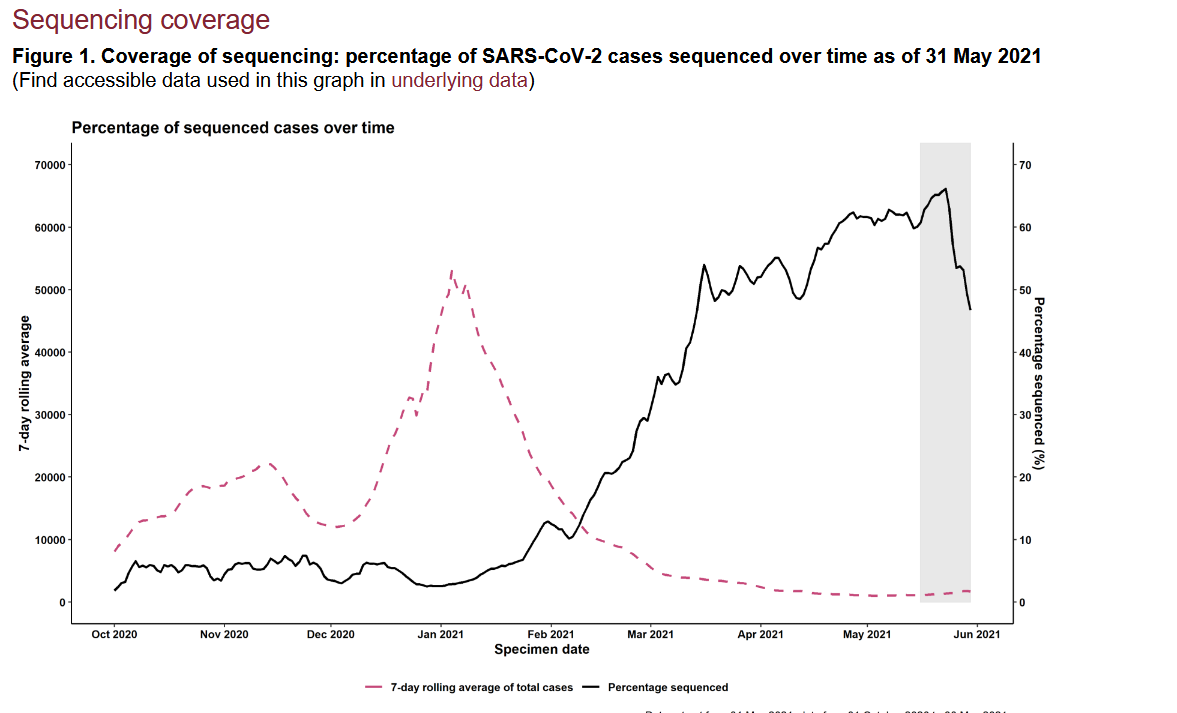 SARS-CoV-2 variants of concern and variants under investigation in EnglandTechnical briefing 14, 03.June 21
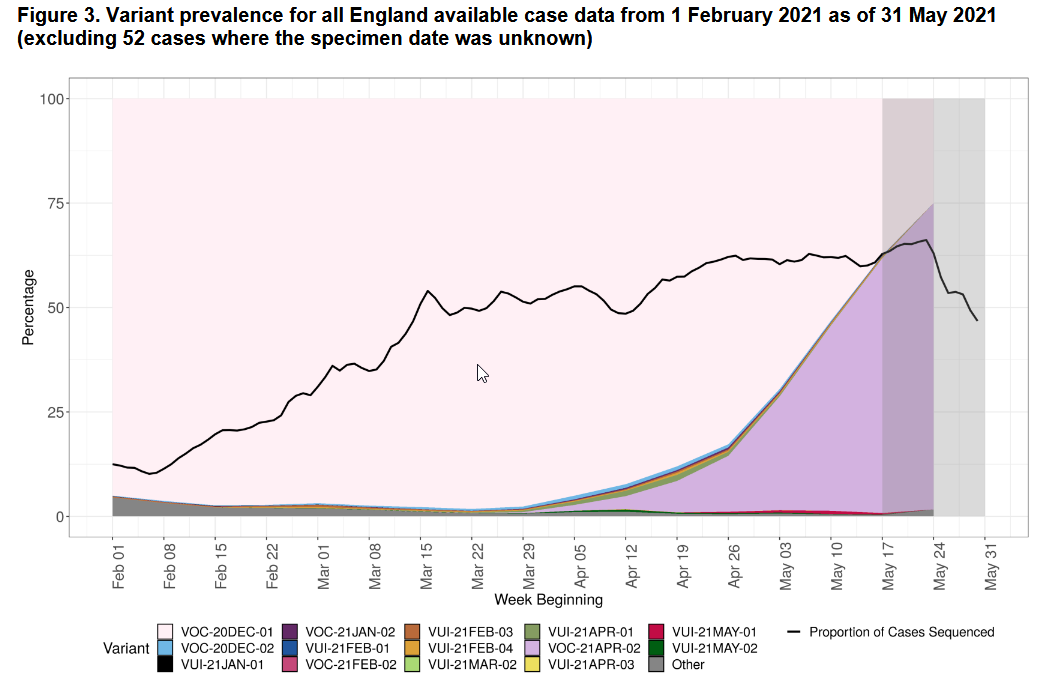 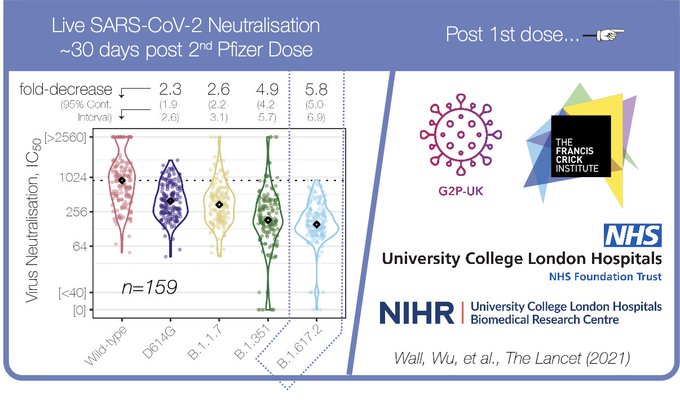 Wall et al., 2021https://www.thelancet.com/journals/lancet/article/PIIS0140-6736(21)01290-3/fulltext